The Past TenseGrammar Booklet
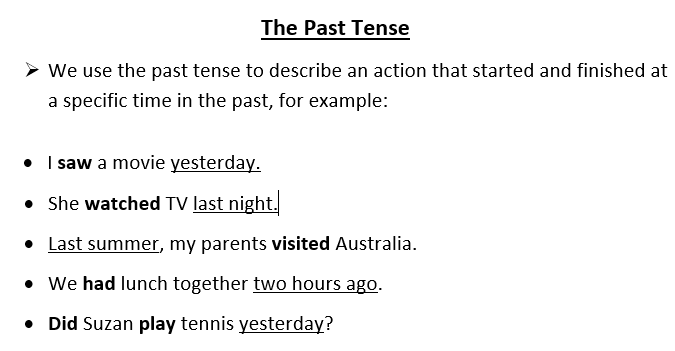 Keep these rules in mind when changing the regular basic form of a verb to the past tense.
Sometimes adding ed to a verb will change it to the past tense.
talk  talked		blink blinked		looklooked
2. Verbs ending in –e take only -d.
love  loved		smile smiled		bakebaked
3. Verb ending in a consonant + y, drop the y and take -ied
                   fry fried		          cry cried		          carry carried
4. Verbs ending in a vowel +y, take -ed
	 stay  stayed		play  played               prayprayed

5. Verb ending in one stressed vowel between two consonants double the last consonants and take - ed.  
( never double w, y, x or z)
           stop stopped		plan planned		sob sobbed
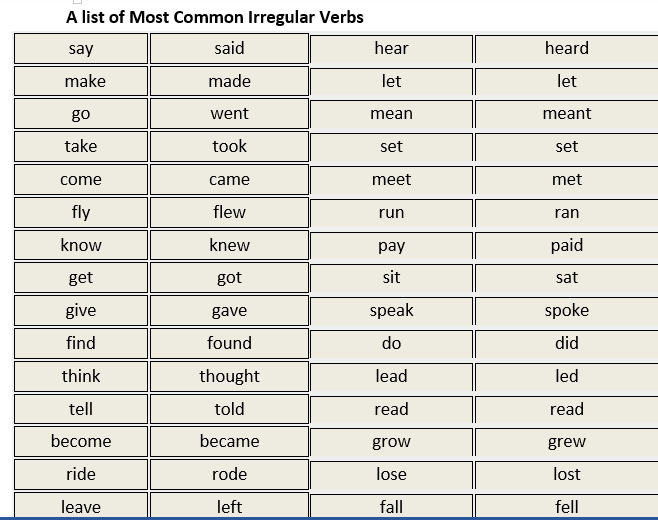 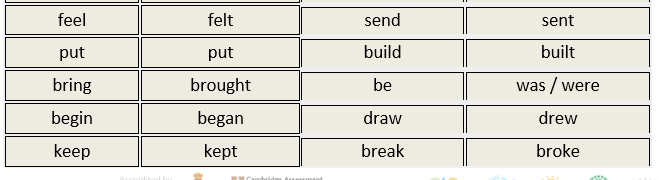 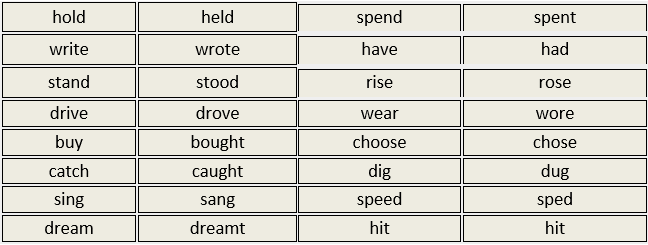 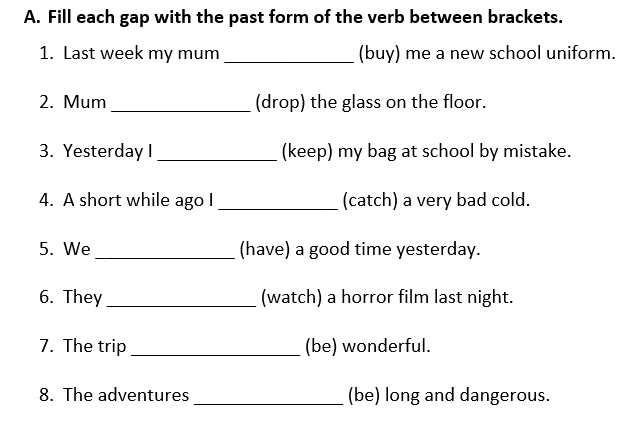 bought
dropped
kept
caught
had
watched
was
were
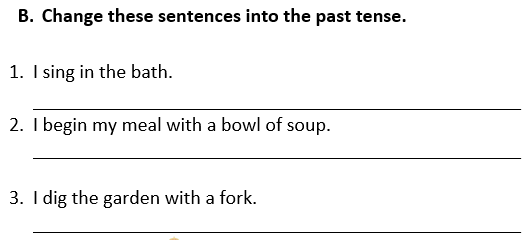 I sang in the bath.
I began my meal with a bowl of soup.
I dug the garden with a fork.
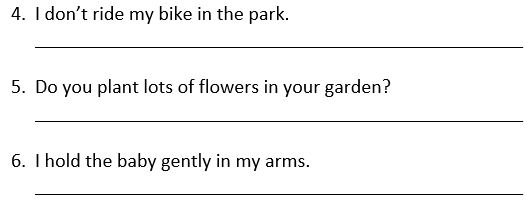 I didn’t ride my bike in the park.
Did you plant lots of flowers in your garden?
I held the baby gently in my arms.
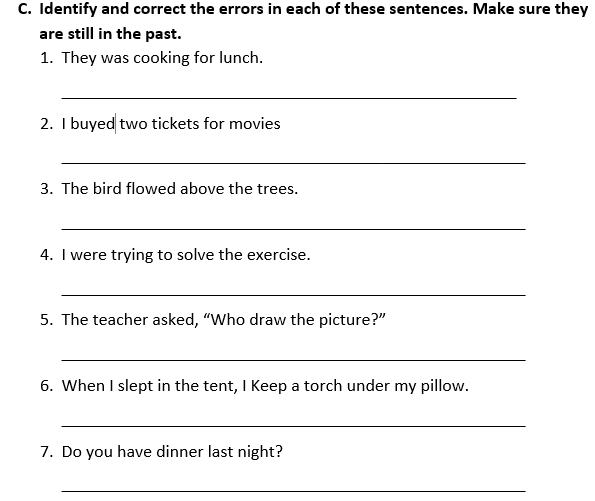 were
bought
flew
was
drew
kept
Did
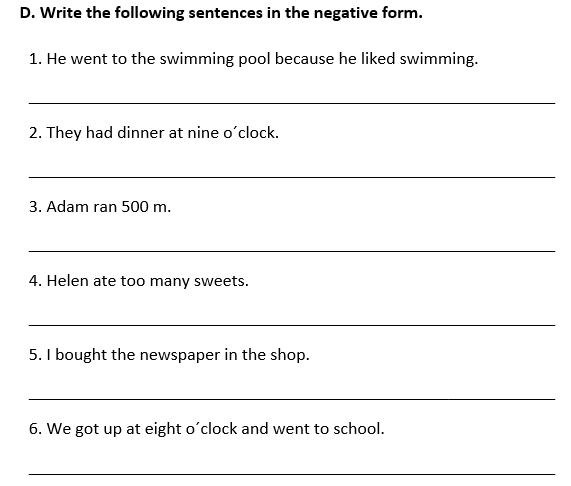 He didn´t go to the swimming pool because he didn´t like swimming.
They didn´t have dinner at nine o´clock.
Adam didn´t run 500 m
Helen didn´t eat too many sweets.
I didn´t buy the newspaper in the shop.
We didn´t get up at eight o´clock and didn’t go to school.
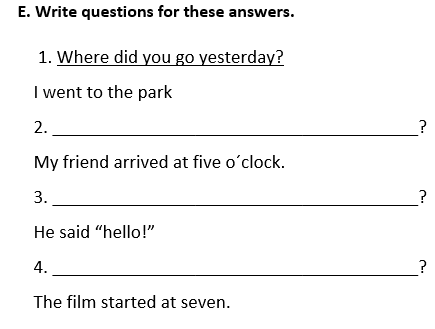 What time / When did your friend arrive?
What did he say?
What time / when did they film start?
Where did you go?
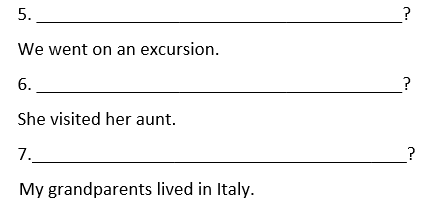 Who did she visit?
Where did your grandparents live?